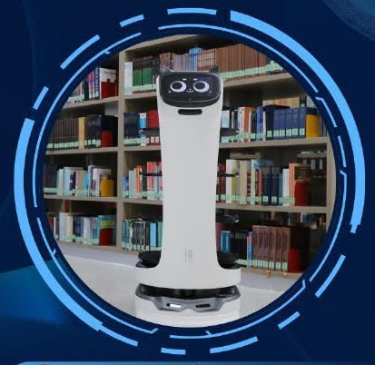 Logos instituciones o empresas
Título del trabajo
Afiliaciones de los autores
XVII Congreso Internacional de tecnologías de avanzada
Resumen

xxxxx

Introducción

xxxx

Marco teórico

Xxxx

Metodología (opcional)

xxxxxxxxxxxxxxx

Aspectos matemáticos (opcional)

xxxxxxxxx


Resultados

xxxx

Conclusiones

xxxx

Referencias

xxxx
xxxxxxxxxxxxxxxxxxxxxxxxxxxxxxxxxxxxxxxxxxxxxxxxxxxxxxxxxxxxxxxxxxxxxxxxxxxxxxxxxxxxxxxxxxxxxxxxxxxxxxxxxxxxxxxxxxxxxxxxxxxxxxxxxxxxxxxxxxxxxxxxxxxxxxxxxxxxxxxxxxxxxxxxxxxxxxxxxxxxxxxxxxxxxxxxxxxxxxxxxxxxxxxxxxxxxxxxxxxxxxxxxxxxxxxxxxxxxxxxxxxxxxxxxxxxxxxxxxxxxxxxxxxxxxxxxxxxxxxxxxxxxxxxxxxxxxxxxxxxxxxxxxxxxxxxxxx
xxxxxxxxxxxxxxxxxxxxxxxxxxxxxxxxxxxxxxxxxxxxxxxxxxxxxxxxxxxxxxxxxxxxxxxxxxxxxxxxxx

xxxx
Una educación Basada en Nuevas Tendencias en Inteligencia Artificial